تأمین مالی علم، فناوری و نوآوری
بهزاد سلطانی
مرضیه شاوردی
فهرست
2 از 40
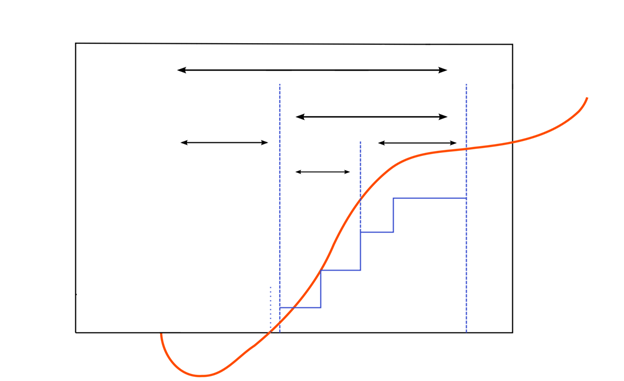 تأمین مالی جمعی
درآمد
عرضه‌های ثانویه
شتابدهنده‌ها
سرمایه‌گذاری خطرپذیر، ادغام و اکتساب، اتحاد راهبردی
فرشتگان، شخصی، خانواده، دوستان
مراحل پایانی
منابع بانکی
مراحل اولیه
عرضه عمومی اولیه سهام
منابع تأمین مالی بنگاه‌های نوآور
بازار عمومی
هم‌بنیان‌گذاران
تأمین مالی میانی
دور سوم
نقطه سربه‌سر
دور دوم
دور اول
زمان
دره مرگ
شکل 1- مراحل و منابع تأمین مالی در دوره عمر بنگاه‌های فناوری‌محور
3 از 40
منابع تأمین مالی بنگاه‌های نوآور (ادامه)
4 از 40
منابع تأمین مالی بنگاه‌های نوآور (ادامه)
5 از 40
منابع تأمین مالی بنگاه‌های نوآور (ادامه)
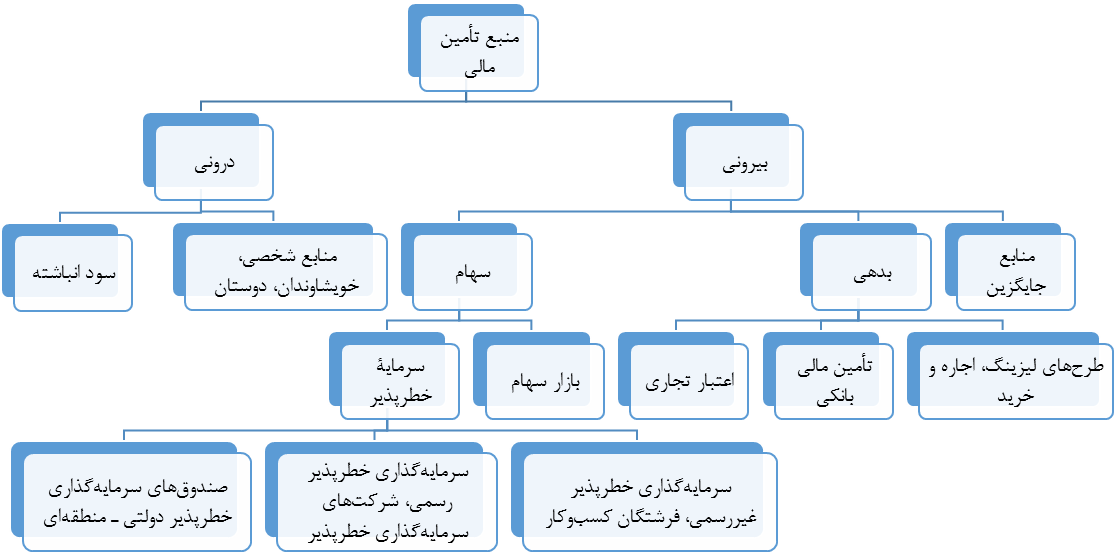 شکل 2- دسته‌بندی منابع تأمین مالی بنگاه‌های کارآفرین
6 از 40
منابع تأمین مالی بنگاه‌های نوآور (ادامه)
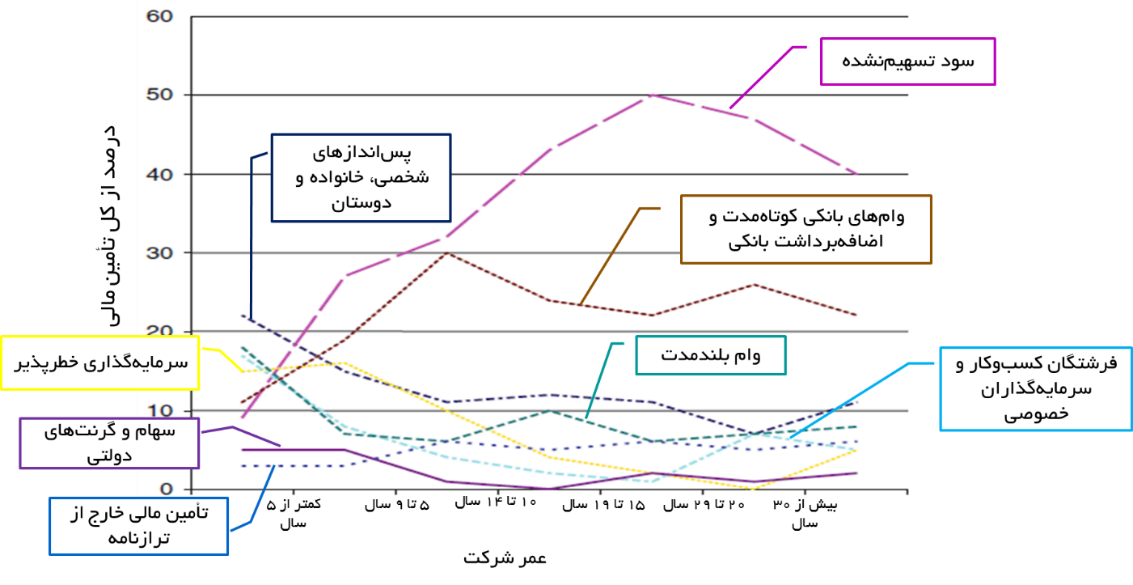 شکل 3- سهم منابع تأمین مالی با توجه به عمر بنگاه
7 از 40
منابع تأمین مالی بنگاه‌های نوآور (ادامه)
8 از 40
منابع تأمین مالی بنگاه‌های نوآور (ادامه)
9 از 40
منابع تأمین مالی بنگاه‌های نوآور (ادامه)
شکل 4- فرایند سرمایه‌گذاری خطرپذیر
10 از 40
منابع تأمین مالی بنگاه‌های نوآور (ادامه)
11 از 40
منابع تأمین مالی بنگاه‌های نوآور (ادامه)
12 از 40
منابع تأمین مالی بنگاه‌های نوآور (ادامه)
13 از 40
نظام تأمین مالی نوآوری
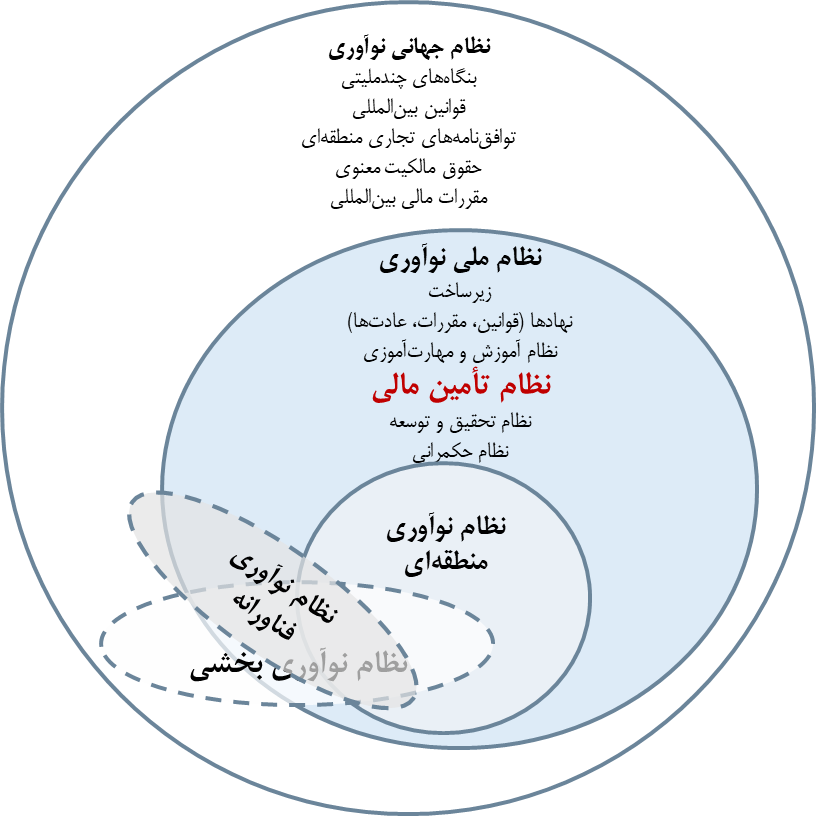 شکل 5- جایگاه نظام تأمین مالی در نظام ملی نوآوری
14 از 40
نظام تأمین مالی نوآوری (ادامه)
15 از 40
بازیگران کلیدی نظام تأمین مالی نوآوری
16 از 40
بازیگران کلیدی نظام تأمین مالی نوآوری (ادامه)
17 از 40
بازیگران کلیدی نظام تأمین مالی نوآوری (ادامه)
18 از 40
بازیگران کلیدی نظام تأمین مالی نوآوری (ادامه)
19 از 40
بازیگران کلیدی نظام تأمین مالی نوآوری (ادامه)
20 از 40
بازیگران کلیدی نظام تأمین مالی نوآوری (ادامه)
21 از 40
بازیگران کلیدی نظام تأمین مالی نوآوری (ادامه)
22 از 40
بازیگران کلیدی نظام تأمین مالی نوآوری (ادامه)
23 از 40
روندهای جهانی در نظام تأمین مالی نوآوری
24 از 40
روندهای جهانی در نظام تأمین مالی نوآوری (ادامه)
25 از 40
روندهای جهانی در نظام تأمین مالی نوآوری (ادامه)
26 از 40
روندهای تأمین مالی نوآوری در کشورهای در حال توسعه
27 از 40
روندهای تأمین مالی نوآوری در کشورهای در حال توسعه (ادامه)
28 از 40
روندهای تأمین مالی نوآوری در کشورهای در حال توسعه (ادامه)
29 از 40
نظام تأمین مالی نوآوری در ایران
30 از 40
نظام تأمین مالی نوآوری در ایران (ادامه)
31 از 40
نظام تأمین مالی نوآوری در ایران (ادامه)
32 از 40
نظام تأمین مالی نوآوری در ایران (ادامه)
جدول 1- نگاشت نهادی نظام تأمین مالی نوآوری در ایران به تفكیك مراحل دوره عمر شرکت و پیشرفت طرح فناورانه
33 از 40
نظام تأمین مالی نوآوری در ایران (ادامه)
جدول 1- نگاشت نهادی نظام تأمین مالی نوآوری در ایران به تفكیك مراحل دوره عمر شرکت و پیشرفت طرح فناورانه (ادامه)
34 از 40
نظام تأمین مالی نوآوری در ایران (ادامه)
جدول 1- نگاشت نهادی نظام تأمین مالی نوآوری در ایران به تفكیك مراحل دوره عمر شرکت و پیشرفت طرح فناورانه (ادامه)
35 از 40
نظام تأمین مالی نوآوری در ایران (ادامه)
جدول 1- نگاشت نهادی نظام تأمین مالی نوآوری در ایران به تفكیك مراحل دوره عمر شرکت و پیشرفت طرح فناورانه (ادامه)
36 از 40
نظام تأمین مالی نوآوری در ایران (ادامه)
جدول 1- نگاشت نهادی نظام تأمین مالی نوآوری در ایران به تفكیك مراحل دوره عمر شرکت و پیشرفت طرح فناورانه (ادامه)
37 از 40
نظام تأمین مالی نوآوری در ایران (ادامه)
جدول 1- نگاشت نهادی نظام تأمین مالی نوآوری در ایران به تفكیك مراحل دوره عمر شرکت و پیشرفت طرح فناورانه (ادامه)
38 از 40
نظام تأمین مالی نوآوری در ایران (ادامه)
جدول 1- نگاشت نهادی نظام تأمین مالی نوآوری در ایران به تفكیك مراحل دوره عمر شرکت و پیشرفت طرح فناورانه (ادامه)
39 از 40
نظام تأمین مالی نوآوری در ایران (ادامه)
جدول 1- نگاشت نهادی نظام تأمین مالی نوآوری در ایران به تفكیك مراحل دوره عمر شرکت و پیشرفت طرح فناورانه (ادامه)
40 از 40